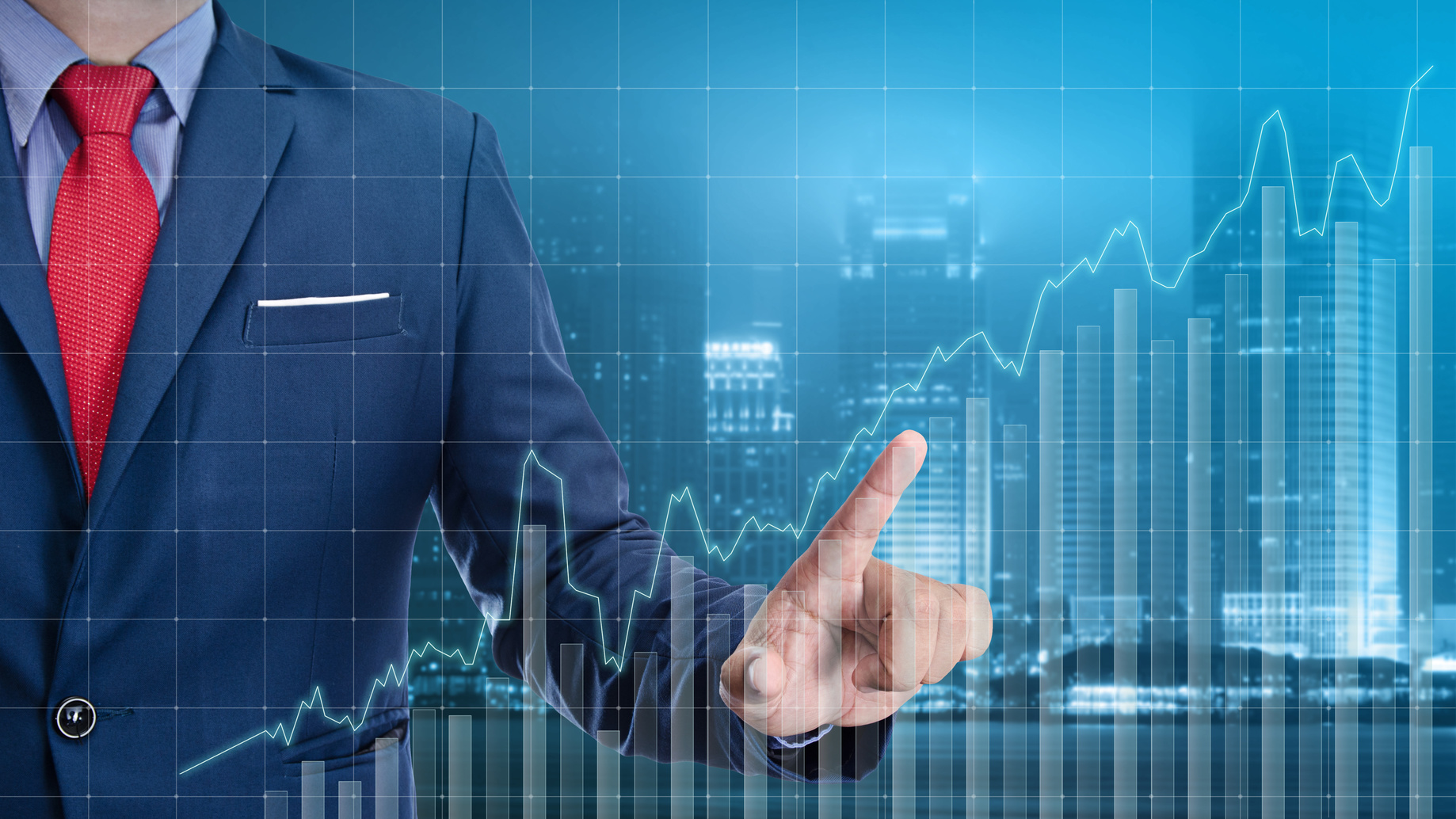 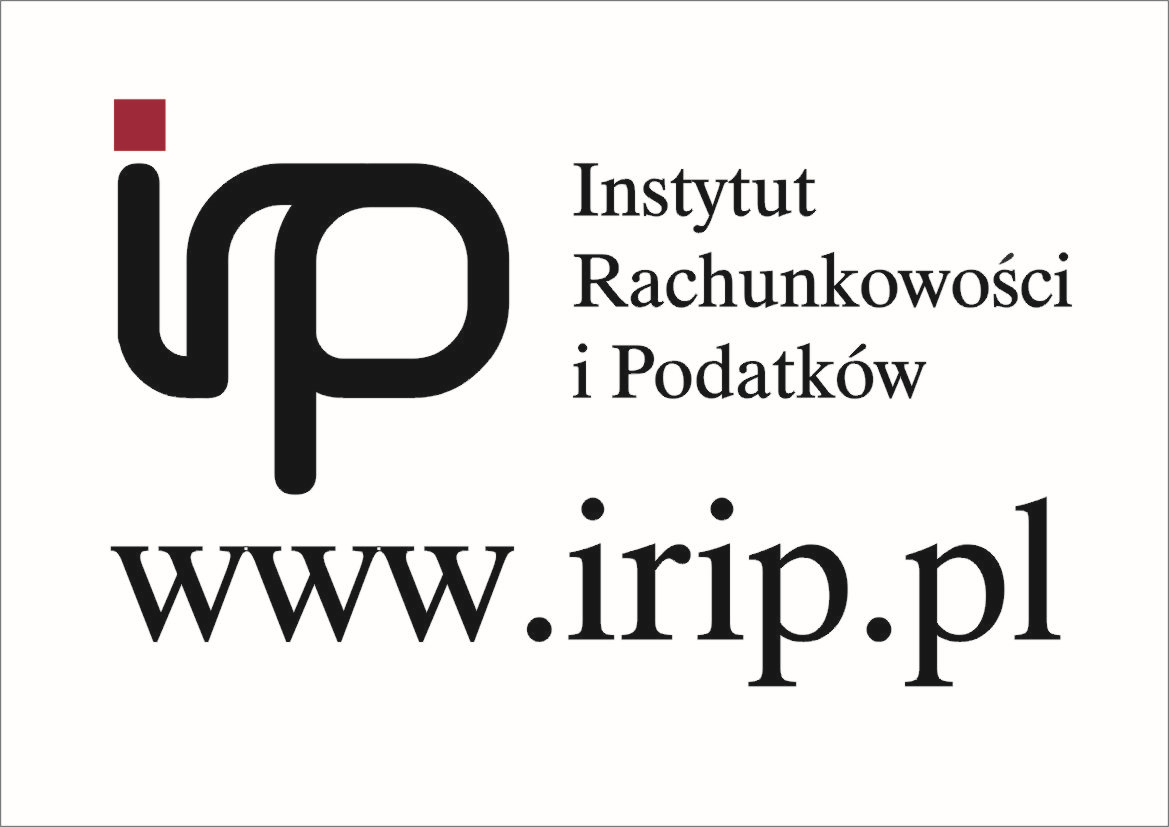 Konferencja Audytorów Wewnętrznych i Kontroli Miast PolskichPoznań 21-22.09.2023r.
Patronat honorowy
Patronat wspierający
Patronat informatyczny
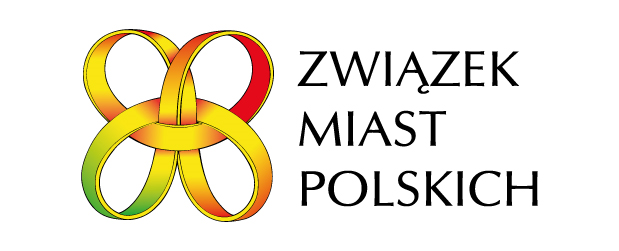 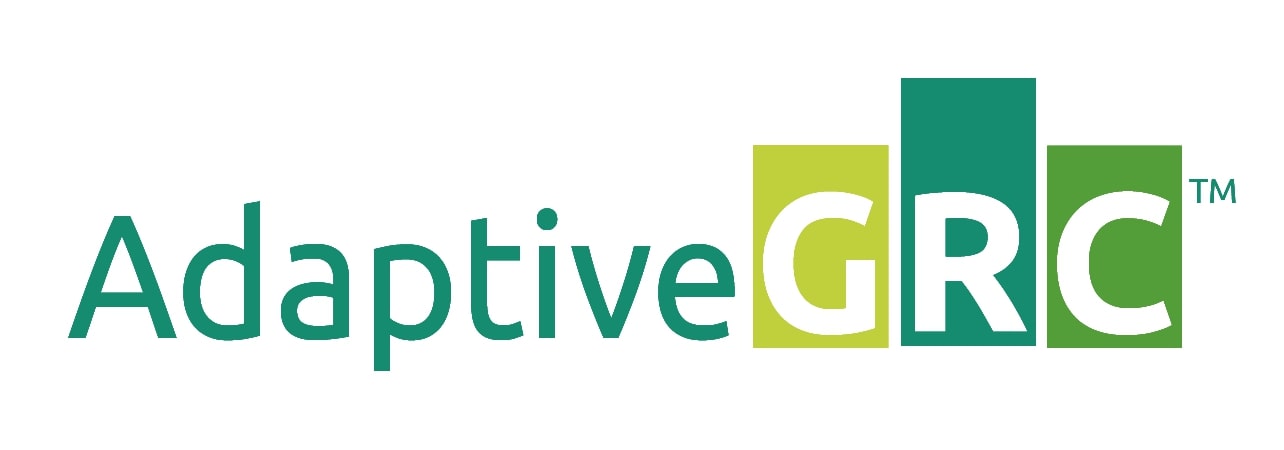 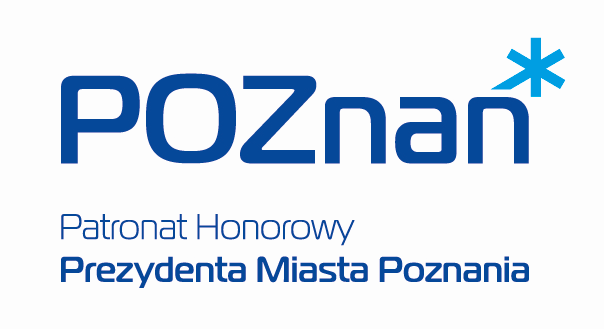